Droits de l’hommeversion provisoire 2017-2018
Frédéric Bouhon
Chargé de cours
Droits de l’homme2017-2018 – séance n° 1
Frédéric Bouhon
Chargé de cours
Introduction générale
Enjeux des droits de l’homme
Présentation générale du cours
Calendrier indicatif et provisoire
Séances complémentaires
Supports de cours
Plan détaillé

Recueil de jurisprudence

Powerpoint

E-campus
Système de « lecteurs référents »
Modalités de l’examen
Introduction générale
Enjeux des droits de l’homme
Présentation générale du cours
Développement historique et philosophique des droits de l’homme : éléments
Les « Dix Commandements » – Ancien Testament (Livre de l’Exode, chap. 20, 2-17 ou Deutéronome, chap. 5, 6-17)

Loi du talion 
- Livre de l’Exode, chap. 21, 23-25 : 
« Tu donneras vie pour vie, œil pour œil, dent pour dent, main pour main, pied pour pied, brûlure pour brûlure, meurtrissure pour meurtrissure ».
- Code d’Hammourabi : « § 196 : Si quelqu'un a crevé un œil à un notable, on lui crèvera un œil. § 197 : S'il a brisé un os à un notable, on lui brisera un os. (…) § 200 : Si quelqu'un a fait tomber une dent à un homme de son rang, on lui fera tomber une dent »
Proverbes, chap. 14, 31 :
« Opprimer le pauvre, c'est outrager celui qui l'a fait; mais avoir pitié de l'indigent, c'est l'honorer ».

Lévitique, chap. 19, 14 :
«  Tu ne maudiras point au sourd, et tu ne mettras devant un aveugle rien qui puisse le faire tomber; car tu auras la crainte de ton Dieu ».
Sophocle, Antigone, 441 av. J.-C. :

Créon : « Et ainsi tu as osé passer outre à mes lois ? »
 
Antigone : « Oui, car ce n’est pas Zeus qui les a proclamées, ni la justice qui habite avec les dieux d’en bas ; ni lui ni elles ne les ont établies chez les hommes. Je ne pense pas que tes décrets soient assez forts pour que toi, mortel, tu puisses passer outre aux lois non écrites et immuables des dieux. Elles n’existent d’aujourd’hui ni d’hier, mais de toujours ; personne ne sait quand elles sont apparues ».
Charte d’Albert de Cuyck (1196) :
 
10° Ni le maïeur, ni les échevins de Liège ne peuvent entrer dans une maison située dans la circonscription de la banlieue, sans le consentement du maître, soit pour y appréhender un voleur ou reprendre un objet volé, soit pour y faire une visite domiciliaire, (…) ;
 
14° Aucun bourgeois de Liège, ne peut être arrêté, ni détenu, sans un jugement préalable des échevins. S'il est pris en flagrant délit de vol, de rapines, de butin praeda, il sera détenu dans la prison des échevins;
Magna Carta (1215).	
 
Article 39 : « Aucun homme libre ne sera saisi, ni emprisonné ou dépossédé de ses biens, déclaré hors-la-loi, exilé ou exécuté, de quelques manières que ce soit. Nous ne le condamnerons pas non plus à l’emprisonnement sans un jugement légal de ses pairs, conforme aux lois du pays ».
Paix de Westphalie (1648) : principe cujius regio, ejus religio 

Édit de Nantes, 1598 (Henri IV) – révoqué par Louis XIV en 1658

John Locke, 1690 : Letter concerning Toleration 

Thomas Jefferson : « Religion is a matter which lies solely between man and his God ». 

Premier amendement (article 1er du Bill of Rights) : « Le Congrès ne fera aucune loi relative à l'établissement d'une religion, ou à l'interdiction de son libre exercice ; ou pour limiter la liberté d'expression, de la presse ou le droit des citoyens de se réunir pacifiquement ou d'adresser à l'État des pétitions pour obtenir réparations des torts subis. »

Article 10 DDHC : « Nul ne doit être inquiété pour ses opinions, même religieuses, pourvu que leur manifestation ne trouble pas l’ordre public établi par la Loi. »
Rousseau, Contrat social, Livre 1, chap. 6 :
« Trouver une forme d’association qui défende et protège de toute la force commune la personne et les biens de chaque associé, et par laquelle chacun s’unissant à tous n’obéisse pourtant qu’à lui-même et reste aussi libre qu’auparavant. Tel est le problème fondamental dont le contrat social donne la solution ».

Habeas Corpus Act de 1679 

John Locke, Traité du gouvernement civil (1690) : 
« La plus grande et la principale fin que se proposent les hommes lorsqu’ils s’unissent en communauté et se soumettent en un gouvernement, c’est de conserver leurs propriétés, pour la conservation desquelles bien des choses manquent dans l’état de nature ».

DDHC (1789), art. 2 :
« Le but de toute association politique est la conservation des droits naturels et imprescriptibles de l'Homme. Ces droits sont la liberté, la propriété, la sûreté, et la résistance à l'oppression ».
DDHC : Préambule

« Les Représentants du Peuple Français, constitués en Assemblée Nationale, considérant que l'ignorance, l'oubli ou le mépris des droits de l'Homme [cela suppose qu’ils existent déjà] sont les seules causes des malheurs publics et de la corruption des Gouvernements, ont résolu d'exposer, dans une Déclaration solennelle, les droits naturels, inaliénables et sacrés de l'Homme, afin que cette Déclaration, constamment présente à tous les Membres du corps social, leur rappelle sans cesse leurs droits et leurs devoirs ; afin que les actes du pouvoir législatif, et ceux du pouvoir exécutif, pouvant être à chaque instant comparés avec le but de toute institution politique, en soient plus respectés ; afin que les réclamations des citoyens, fondées désormais sur des principes simples et incontestables, tournent toujours au maintien de la Constitution et au bonheur de tous.
En conséquence, l'Assemblée Nationale reconnaît et déclare, en présence et sous les auspices de l'Etre suprême, les droits suivants de l'Homme et du Citoyen ».
Constitution du 24 juin 1793 (An I) :
 
Article 21. - Les secours publics sont une dette sacrée. La société doit la subsistance aux citoyens malheureux, soit en leur procurant du travail, soit en assurant les moyens d'exister à ceux qui sont hors d'état de travailler. 

Article 22. - L'instruction est le besoin de tous. La société doit favoriser de tout son pouvoir les progrès de la raison publique, et mettre l'instruction à la portée de tous les citoyens.
 
Article 23. - La garantie sociale consiste dans l'action de tous, pour assurer à chacun la jouissance et la conservation de ses droits ; cette garantie repose sur la souveraineté nationale.
Constitution de l’URSS de 1936 

Art. 118. : « Les citoyens de l'URSS ont droit au travail, c'est-à-dire le droit de recevoir un emploi garanti, avec rémunération de leur travail, selon sa quantité et sa qualité. Le droit au travail est assuré par l'organisation socialiste de l'économie nationale, par la croissance continue des forces productives de la société soviétique, par l'élimination de la possibilité des crises économiques et par la liquidation du chômage ».

Constitution de la République populaire démocratique de Corée (Nord)

Art. 70 : « Le citoyen a droit au travail. 
Tous les citoyens aptes au travail jouissent du choix de leur profession selon leurs désirs et leurs aptitudes et bénéficient d'un emploi stable et de bonnes conditions de travail. 
Le citoyen travaille selon ses capacités et est rétribué selon la quantité et la qualité du travail fourni ».

Art. 64, al. 1er : « L'Etat assure effectivement à tous les citoyens les droits et les libertés authentiquement démocratiques ainsi qu'une vie matérielle et culturelle heureuse ».
Introduction générale
Enjeux des droits de l’homme
Présentation générale du cours
Développement historique et philosophique des droits de l’homme : éléments
Droits de l’homme, libertés publiques, droits fondamentaux : tentative de définitions
En anglais : human rights 
En néerlandais : mensenrechten
En allemand : Menschenrechte
En espagnol : derechos humanos
En italien : diritti umani (par opposition à diritti dell’uomo qui est aussi employée)
En français : droits humains ?
Droits de l’homme2017-2018 – séance n° 2
Frédéric Bouhon
Chargé de cours
Première partie Considérations générales sur les droits fondamentaux
Les sources des droits fondamentaux
  Les relations entre le droit interne et le droit international
Les modes de contrôle du respect des droits fondamentaux
Les sujets des droits fondamentaux
Première partie Considérations générales sur les droits fondamentaux
Les sources des droits fondamentaux
  Les relations entre le droit interne et le droit international
Les modes de contrôle du respect des droits fondamentaux
Les sujets des droits fondamentaux
Première partie Considérations générales sur les droits fondamentaux
Les sources des droits fondamentaux
Les sources nationales et internationales des droits fondamentaux en droit positif : panorama
Les sources pertinentes pour d’autres ordres juridiques
Focus sur la Constitution belge
Focus sur la Convention européenne des droits de l’homme
Décret du Gouvernement provisoire du 16 octobre 1830 sur la liberté de la presse, de la parole et de l'enseignement

Art. 1er. Il est libre à chaque citoyen, ou à des citoyens associés dans un but religieux ou philosophique quel qu'il soit, de professer leurs opinions comme ils l'entendent, et de les répandre par tous les moyens possibles de persuasion et de conviction.
Art. 2. Toute loi ou disposition, qui gêne la libre manifestation des opinions et la propagande des doctrines par la voie de la parole, de la presse ou de l'enseignement, est abolie.
Constitution belge (1831)
Déclaration universelle des droits de l’homme (1948)
Convention européenne des droits de l’homme (1950)
Pacte international relatif aux droits civils et politiques (1966)
Pacte international relatif aux droits économiques, sociaux et culturels (1966)
Charte des droits fondamentaux de l’Union européenne (2007)
UE et C.E.D.H.?

Article 59, § 2, CEDH (protocole n° 14, 2010) :
« L’Union européenne peut adhérer à la présente Convention ».

Article 6, § 2, du Traité sur l’UE (Traité de Lisbonne, 2009) : 
« L’Union adhère à la Convention européenne de sauvegarde des droits de l’homme et des libertés fondamentales (…) ».

Cour de justice de l’Union européenne, avis 2/13 du 18 décembre 2014
Constitution belge (1831)
Déclaration universelle des droits de l’homme (1948)
Convention européenne des droits de l’homme (1950)
Pacte international relatif aux droits civils et politiques (1966)
Pacte international relatif aux droits économiques, sociaux et culturels (1966)
Charte des droits fondamentaux de l’Union européenne (2007) 
Autres sources pertinentes pour l’ordre juridique belge :
Convention relative aux droits de l’enfant (1989)
Convention relative aux droits des personnes handicapées (2003)
Sources pertinentes pour d’autres ordres juridiques

Charte africaine des droits de l’homme et des peuples (1981)

Convention américaine relative aux droits de l’homme (1969)
Focus sur la Constitution belge
Focus sur la Constitution belge / caractère négatif-positif

  Art. 13. Nul ne peut être distrait, contre son gré, du juge que la loi lui assigne.  Art. 14. Nulle peine ne peut être établie ni appliquée qu'en vertu de la loi.  Art. 15. Le domicile est inviolable; aucune visite domiciliaire ne peut avoir lieu que dans les cas prévus par la loi et dans la forme qu'elle prescrit.  Art. 16. Nul ne peut être privé de sa propriété que pour cause d'utilité publique, dans les cas et de la manière établis par la loi, et moyennant une juste et préalable indemnité.  

  Art. 20. Nul ne peut être contraint de concourir d'une manière quelconque aux actes et aux cérémonies d'un culte, ni d'en observer les jours de repos.
Focus sur la Constitution belge / caractère négatif-positif

 Article 24 de la Constitution

§ 1. L'enseignement est libre; toute mesure préventive est interdite; la répression des délits n'est réglée que par la loi ou le décret.
  La communauté assure le libre choix des parents.  La communauté organise un enseignement qui est neutre. La neutralité implique notamment le respect des conceptions philosophiques, idéologiques ou religieuses des parents et des élèves.  Les écoles organisées par les pouvoirs publics offrent, jusqu'à la fin de l'obligation scolaire, le choix entre l'enseignement d'une des religions reconnues et celui de la morale non confessionnelle.  § 2. Si une communauté, en tant que pouvoir organisateur, veut déléguer des compétences à un ou plusieurs organes autonomes, elle ne le pourra que par décret adopté à la majorité des deux tiers des suffrages exprimés.  § 3. Chacun a droit à l'enseignement dans le respect des libertés et droits fondamentaux. L'accès à l'enseignement est gratuit jusqu'à la fin de l'obligation scolaire.  Tous les élèves soumis à l'obligation scolaire ont droit, à charge de la communauté, à une éducation morale ou religieuse.  (…)
Focus sur la Constitution belge / caractère négatif-positif

 Article 22bis de la Constitution

Chaque enfant a droit au respect de son intégrité morale, physique, psychique et sexuelle.Chaque enfant a le droit de s'exprimer sur toute question qui le concerne; son opinion est prise en considération, eu égard à son âge et à son discernement.Chaque enfant a le droit de bénéficier des mesures et services qui concourent à son développement.Dans toute décision qui le concerne, l'intérêt de l'enfant est pris en considération de manière primordiale.La loi, le décret ou la règle visée à l'article 134 garantissent ces droits de l'enfant.
Focus sur la Constitution belge/ caractère négatif-positif

 Article 23 de la Constitution

  Chacun a le droit de mener une vie conforme à la dignité humaine.  A cette fin, la loi, le décret ou la règle visée à l'article 134 garantissent, en tenant compte des obligations correspondantes, les droits économiques, sociaux et culturels, et déterminent les conditions de leur exercice.  Ces droits comprennent notamment :  1° le droit au travail et au libre choix d'une activité professionnelle dans le cadre d'une politique générale de l'emploi, visant entre autres à assurer un niveau d'emploi aussi stable et élevé que possible, le droit à des conditions de travail et à une rémunération équitables, ainsi que le droit d'information, de consultation et de négociation collective;  2° le droit à la sécurité sociale, à la protection de la santé et à l'aide sociale, médicale et juridique;  3° le droit à un logement décent;  4° le droit à la protection d'un environnement sain;  5° le droit à l'épanouissement culturel et social;  6° le droit aux prestations familiales.
Focus sur la Constitution belge / caractère répressif

Art. 19 : « la liberté des cultes, celle de leur exercice public, ainsi que la liberté de manifester ses opinions en toute matière, sont garanties, sauf la répression des délits commis à l’occasion de l’usage de ces libertés ».
 
Art. 24, § 1er : « L’enseignement est libre ; toute mesure préventive est interdite ; la répression des délits n’est réglée que par la loi ou le décret ».
 
Art. 25, al. 1er : « La presse est libre ; la censure ne pourra jamais être rétablie ; il ne peut être exigé de cautionnement des écrivains, éditeurs et imprimeurs ».
 
Art. 26, al. 1er : « Les Belges ont le droit de s’assembler paisiblement et sans armes, en se conformant aux lois qui peuvent régler l’exercice de ce droit, sans néanmoins le soumettre à une autorisation préalable »
 
Art. 27 : « Les Belges ont le droit de s’associer ; ce droit ne peut être soumis à aucune mesure préventive ».
 
Contre-exemple:
 
Art. 26, al. 2 : « Cette disposition ne s’applique point aux rassemblements en plein air, qui restent entièrement soumis aux lois de police ».
Focus sur la Constitution belge / importance de la loi

Art. 15 : « Le domicile est inviolable ; aucune visite domiciliaire ne peut avoir lieu que dans les cas prévus par la loi et dans la forme qu’elle prescrit ».
 
Art. 22, al. 1er : « Chacun a droit au respect de sa vie privée et familiale, sauf dans les cas et conditions fixés par la loi ».
 
Art. 30 : « L’emploi des langues usitées en Belgique est facultatif ; il ne peut être réglé que par la loi, et  seulement pour les actes de l’autorité publique et pour les affaires judiciaires ».
Focus sur la Constitution belge / importance de la loi

C.A., arrêt 124/99 du 25 novembre 1999 * 6

C.A., arrêt 50/2003 du 30 avril 2003 * 7

Art. 22, al. 1er, Const : « chacun a droit au respect de sa vie privée et familiale, sauf dans les cas et conditions fixés par la loi » (1994)

« B.8.10. Sans doute découle-t-il de l’article 22, alinéa 1er, de la Constitution que seul le législateur fédéral peut déterminer dans quels cas et à quelles conditions le droit au respect de la vie privée et familiale peut être limité, mais cette compétence ne peut raisonnablement concerner que les restrictions générales à ce droit, applicables dans n’importe quelle matière. En juger autrement signifierait que certaines compétences des communautés et des régions seraient vidées de leur substance. La circonstance qu’une ingérence dans la vie privée et familiale soit la conséquence de la réglementation d’une matière déterminée attribuée au législateur décrétal n’affecte pas la compétence de celui-ci ».
Focus sur la Constitution belge / importance de la loi

Art. 19 : « la liberté des cultes, celle de leur exercice public, ainsi que la liberté de manifester ses opinions en toute matière, sont garanties, sauf la répression des délits commis à l’occasion de l’usage de ces libertés ».
 
Art. 29 : « le secret des lettres est inviolable ».

C.A., arrêt 202/2004 du 21 décembre 2004.
Focus sur la Constitution belge / rôle du juge

  Article 12, al. 3 : « Hors le cas de flagrant délit, nul ne peut être arrêté qu'en vertu de l'ordonnance motivée du juge, qui doit être signifiée au moment de l'arrestation, ou au plus tard dans les vingt-quatre heures ».
Focus sur la Convention européenne des droits de l’homme
Focus sur la C.E.D.H. / Protocoles additionnels
Focus sur la C.E.D.H. / Interprétation évolutive

« La Convention s'interprète à la lumière des conceptions prévalant de nos jours dans les Etats contractants » 
Guzzardi c. Italie, 6 nov. 1980, § 95

Marckx c. Belgique, 13 juin 1979

Goodwin c. Royaume-Uni, 11 juillet 2002
Focus sur la C.E.D.H. / Droits civils et politiques

Mais…

Premier protocole additionnel
Développement d’obligations positives
Charte sociale européenne (1961- révisée en 1996)
Focus sur la C.E.D.H. / Droits concrets et effectifs


« le rôle des institutions de la Convention ne consiste pas à examiner dans l'abstrait la compatibilité des dispositions législatives ou constitutionnelles internes avec les exigences de la Convention ».
Klass et autres c. Allemagne, 6 sept. 1978, § 33 * 214

« La Convention a pour but de protéger des droits non pas théoriques ou illusoires, mais concrets et effectifs ». 
Airey c. Irlande,  9 oct. 1979, § 24 * 164

Tomasi c. France, 27 août 1992 :
§§ 108 et s. : « lorsqu'un individu est placé en garde à vue alors qu'il se trouve en bonne santé et que l'on constate qu'il est blessé au moment de sa libération, il incombe à l'Etat de fournir une explication plausible pour l'origine des blessures, à défaut de quoi l'article 3 de la Convention trouve manifestement à s'appliquer ».
Focus sur la C.E.D.H. / Droits concrets et effectifs

Mais…

Ferrazinni c. Italie, 12 juillet 2001 * 189

Yumak et Sadak c. Turquie, 8 juillet 2008 * 540
Focus sur la C.E.D.H. / Droits concrets et effectifs

Conséquences…

Droits sociaux et économiques : 
Airey c. Irlande * 164
Stec c. Royaume-Uni, 12 avril 2006

Exigences procédurales : 
McCann c. Royaume-Uni, 27 septembre 1995, § 161 * 22

Obligations positives :
L.C.B. c. Royaume-Uni, 9 juin 1998, § 36
Opuz c. Turquie, 9 juin 2009, § 128, * 39
López Ostra c. Espagne, 9 décembre 1994, § 55, * 238

Effet « horizontal »? (voir infra : sujet des droits fondamentaux)
Focus sur la C.E.D.H. / Notions autonomes

Le Compte, Van Leuven et De Meyere c. Belgique, 23 juin 1981
Focus sur la C.E.D.H. / Interprét. restrictive des limitations

Des limitations aux droits fondamentaux sont envisageables : 
	- art. 17 CEDH
	- art. 15 CEDH
	- autres limitations
	- exception : caractère absolu de l’article 3
	M.S.S. c. Belgique et Grèce,21 janvier 2011, §§ 223 et s. * 100 
« La Cour note tout d’abord que les Etats situés aux frontières extérieures de l’Union européenne rencontrent actuellement des difficultés considérables pour faire face à un flux croissant de migrants et de demandeurs d’asile. […] La Cour ne saurait sous-estimer le poids et la pression que cette situation fait peser sur les pays concernés, d’autant plus lourds qu’elle s’inscrit dans un contexte de crise économique. […] Toutefois, vu le caractère absolu de l’article 3, cela ne saurait exonérer un Etat de ses obligations au regard de cette disposition ».
Focus sur la C.E.D.H. / Interprét. restrictive des limitations

Admissibilité des restrictions :
	- Existence d’une base légale
	- Exigence d’une « nécessité dans une société démocratique » : 
		- but légitime
		- proportionnalité
Focus sur la C.E.D.H. / Interprét. restrictive des limitations

Sunday Times c. Royaume-Uni, 26 avril 1979, § 49 * 388
 
« Aux yeux de la Cour, les deux conditions suivantes comptent parmi celles qui se dégagent des mots "prévues par la loi". Il faut d’abord que la "loi" soit suffisamment accessible: le citoyen doit pouvoir disposer de renseignements suffisants, dans les circonstances de la cause, sur les normes juridiques applicables à un cas donné. En second lieu, on ne peut considérer comme une "loi" qu’une norme énoncée avec assez de précision pour permettre au citoyen de régler sa conduite; en s’entourant au besoin de conseils éclairés, il doit être à même de prévoir, à un degré raisonnable dans les circonstances de la cause, les conséquences de nature à dériver d’un acte déterminé. Elles n’ont pas besoin d’être prévisibles avec une certitude absolue: l’expérience la révèle hors d’atteinte. En outre la certitude, bien que hautement souhaitable, s’accompagne parfois d’une rigidité excessive; or le droit doit savoir s’adapter aux changements de situation. Aussi beaucoup de lois se servent-elles, par la force des choses, de formules plus ou moins vagues dont l’interprétation et l’application dépendent de la pratique »
Focus sur la C.E.D.H. / Interprét. restrictive des limitations


RTBF c. Belgique, 29 mars 2011 * 451
Cumhuriyet Halk Partisi c. Turquie, 26 avril 2016
Focus sur la C.E.D.H. / Interprét. restrictive des limitations

Mubilanzila Mayeka et al c. Belgique, 12 octobre 2006

« La détention a été prise dans le cadre du contrôle de l’entrée et du séjour des étrangers sur le territoire de l’État belge. Cette action peut se rattacher à des objectifs tant de protection de la sécurité nationale, de la défense de l’ordre, de bien-être économique du pays que de prévention des infractions pénales. La Cour parvient par conséquent à la conclusion que l’ingérence dont il est question poursuivait un but légitime ... » (§ 79)

Evans c. Royaume-Uni, 10 avril 2007 * 264

Vo c. France, 8 juillet 2004, § 20 

Schalk et Kopf c. Autriche, 24 juin 2010, §§ 92 et s. * 276
Droits de l’homme2017-2018 – séance n° 3
Frédéric Bouhon
Chargé de cours
Première partie Considérations générales sur les droits fondamentaux
Les sources des droits fondamentaux
  Les relations entre le droit interne et le droit international
Les modes de contrôle du respect des droits fondamentaux
Les sujets des droits fondamentaux
Les relations entre le droit interne et le droit international

Géraldine Rosoux
Chargé de cours à l’ULg
Référendaire à la Cour constitutionnelle
Droits de l’homme2017-2018 – séance n° 4
Frédéric Bouhon
Chargé de cours
Première partie Considérations générales sur les droits fondamentaux
Les sources des droits fondamentaux
  Les relations entre le droit interne et le droit international
Les modes de contrôle du respect des droits fondamentaux
Les sujets des droits fondamentaux
Première partie Considérations générales sur les droits fondamentaux
III. Les modes de contrôle du respect des droits fondamentaux
Les modes de contrôle du respect des droits fondamentaux en droit interne
Les modes de contrôle du respect des droits fondamentaux en droit international (CEDH)
Contrôle en droit interne/ rappels

	- recours administratifs (tutelle)
	- recours aux juridictions judiciaires
	- recours au Conseil d’État
	- recours à la Cour constitutionnelle
Recours à la Cour E.D.H./ introduction

Art. 19 : « afin d’assurer le respect des engagements résultant pour les hautes parties contractantes de la présente convention et de ses protocoles, il est institué une Cour européenne des droits de l’homme, ci-dessous nommée ‘la Cour’. Elle fonctionne de façon permanente ».
Recours à la Cour E.D.H./ introduction

Art. 32, al. 1er : « la compétence de la Cour s’étend à toutes les questions concernant l’interprétation et l’application de la Convention et de ses protocoles qui lui seront soumises dans les conditions prévues par les articles 33, 34, 46 et 47 ».

Art. 33 : « Toute Haute Partie contractante peut saisir la Cour de tout manquement aux dispositions de la Convention et de ses protocoles qu’elle croira pouvoir être imputé à une autre Haute Partie contractante ».

Art. 34 : « La Cour peut être saisie d’une requête par toute personne physique, toute organisation non gouvernementale ou tout groupe de particuliers qui se prétend victime d’une violation par l’une des Hautes Parties contractantes des droits reconnus dans la Convention ou ses protocoles. Les Hautes Parties contractantes s’engagent à n’entraver par aucune mesure l’exercice efficace de ce droit ».

Pour mémoire : art. 46 et 47
Recours à la Cour E.D.H./ compos. et organisation de la Cour

Art. 20 : nombre de juges
Art. 21 : conditions d’exercice des fonctions
Art. 22 : élection des juges
Art. 23 : durée du mandat
Art. 25 : présidence et vice-présidence
Art. 24 : greffe et rapporteurs
Art. 26 : quatre formations différentes
Art. 27 : compétence des juges uniques
Art. 28 : compétence des comités
Art. 29 : compétence des chambres
Art. 31 : compétence de la Grande chambre
	- renvoi à l’art. 30 : une chambre se dessaisit
	- renvoi à l’art. 43 : « appel » contre un arrêt d’une chambre
Recours à la Cour E.D.H./ recevabilité des recours

Requêtes interétatiques : art. 33
Requêtes individuelles : art. 34 et 35
Recours à la Cour E.D.H./ recevabilité des recours

Art. 34 : être victime d’une violation
- Ligue des musulmans de Suisse c. Suisse, 28 juin 2011. 
- Centre de ressources juridiques au nom de Valentin Campeanu c. Roumanie, 17 juillet 2014
Comité Helsinki bulgare c. Bulgarie, 28 juin 2016
- Lambert c. France, 5 juin 2015, § 112 * 70
- Klass c. Allemagne, 6 septembre 1978 * 214
- Hussin c. Belgique, 6 mai 2004

Art. 35, § 1er : épuisement des voies de recours internes
- RTBF c. Belgique, 29 mars 2011 * 451
- Akdivar c. Turquie, 16 décembre 1996

Art. 35, § 1er : délai de six mois
Recours à la Cour E.D.H./ recevabilité des recours

Art. 35, § 2, a : irrecevabilité des requêtes anonymes

Art. 35, § 2, b : irrecevabilité des requêtes « similaires »
Folgero c. Norvège, 29 juin 2007
POA c. Royaume-Uni, 21 mai 2013

Art. 35, § 3, a : irrecevabilité des requêtes manifestement infondées ou abusives

Art. 35, § 3, b : irrecevabilité en cas d’absence de préjudice important
Ionescu c. Roumanie, 1er juin 2010
Giuran c. Roumanie, 21 juin 2011
Eon c. France, 14 mars 2013, §§ 30 et s.* 463
Kiril Zlatkov Nikolov c. France, 10 novembre 2016
Recours à la Cour E.D.H./ autres éléments de procédure

Art. 36 : possibilité d’une tierce opposition
Art. 38 : examen contradictoire
Art. 39 : règlements amiables
Art. 40 : audience publique et accès aux documents
Art. 45 : motivation des arrêts et opinions séparées

Pratique courante des opinions séparées
Animal Defenders International (ADI) c. Royaume-Uni, 22 avril 2013
Leyla Şahin c. Turquie, 10 novembre 2005*
Recours à la Cour E.D.H./ satisfaction équitable

Art. 41 : « Si la Cour déclare qu’il y a eu violation de la Convention ou de ses protocoles, et si le droit interne de la Haute Partie contractante ne permet d’effacer qu’imparfaitement les conséquences de cette violation, la Cour accorde à la partie lésée, s’il y a lieu, une satisfaction équitable ».
Recours à la Cour E.D.H./ mise en œuvre des arrêts


Caractère définitif des décisions et arrêts:
Juge unique : art. 27, § 2
Comité : art. 28, § 2
Chambre : art. 42 et 44, §2
Grande chambre : art. 42 et 44, § 1er 


Caractère obligatoire et exécution des arrêts : art. 46
Droits de l’homme2017-2018 – séance n° 5
Frédéric Bouhon
Chargé de cours
Première partie Considérations générales sur les droits fondamentaux
Les sources des droits fondamentaux
  Les relations entre le droit interne et le droit international
Les modes de contrôle du respect des droits fondamentaux
Les sujets des droits fondamentaux
Première partie Considérations générales sur les droits fondamentaux
IV. Les sujets des droits fondamentaux
Les sujets soumis aux droits fondamentaux
Les sujets protégés par les droits fondamentaux
Sujets soumis aux DF/ principe : l’État et ses démembrements
Sujets soumis aux DF/ États tiers et organisations internat. ?

Pellegrini c. Italie, 20 juillet 2001 * 193
Soering c. Royaume-Uni, 7 juillet 1989
M.S.S. c. Belgique et Grèce, 21 janvier 2011 * 100

Bosphorus c. Irlande, 30 juin 2005
Matthews c. Royaume-Uni, 18 février 1999 * 527
Sujets soumis aux DF/ Particuliers ?

Wos c. Pologne, 8 juin 2006
Hatton c. Royaume-Uni, 8 juillet 2003
Opüz c. Turquie, 9 juin 2009 * 39
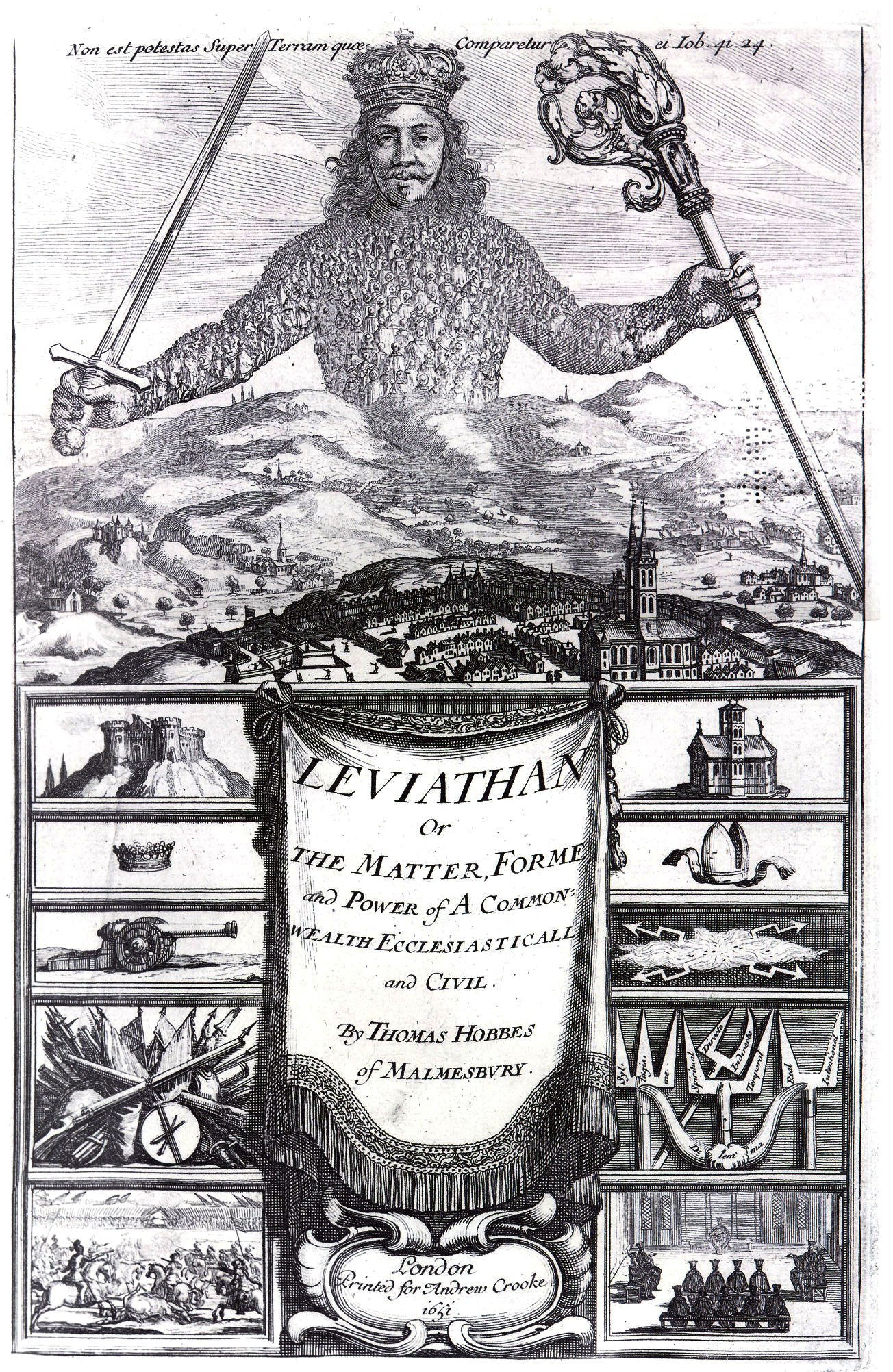 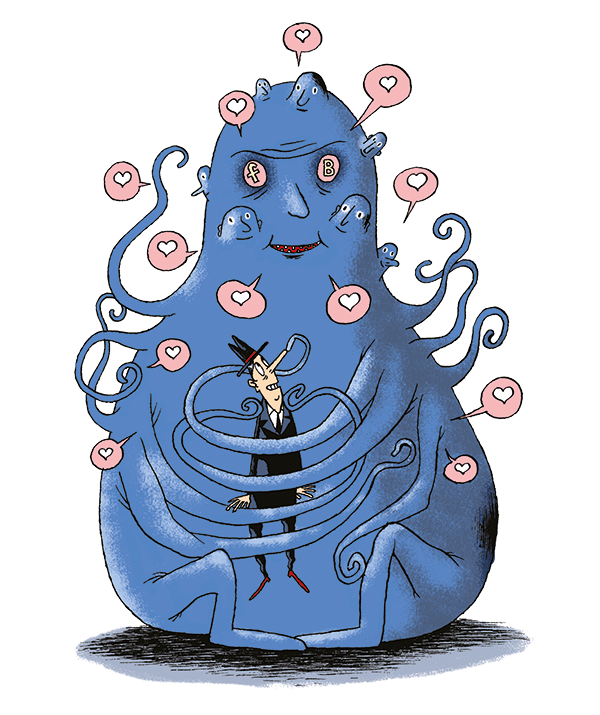 Sujets protégés par les DF/ personnes physiques

Bankovic et a. c. Belgique et a., 19 décembre 2001, § 61
Loizidou c. Turquie, 18 décembre 1996
Mozer c. République de Moldova et Russie, 23 février 2016 * 15
Sujets protégés par les DF/ personnes morales
Sujets protégés par les DF/ requête interétatique
Droits de l’homme2017-2018 – séance n° 6
Frédéric Bouhon
Chargé de cours
Deuxième partie Considérations particulières sur certains droits fondamentaux
La liberté physique
Le droit à la vie et la question du droit à disposer de sa vie
L’interdiction de la torture et des peines ou traitements inhumains ou dégradants
L’interdiction de l’esclavage et du travail forcé
Droit à la vie/ obligation de s’abstenir de tuer


McCann c. Royaume-Uni, 27 septembre 1995 * 22
Finogenov c. Russie, 20 décembre 2011 * 51
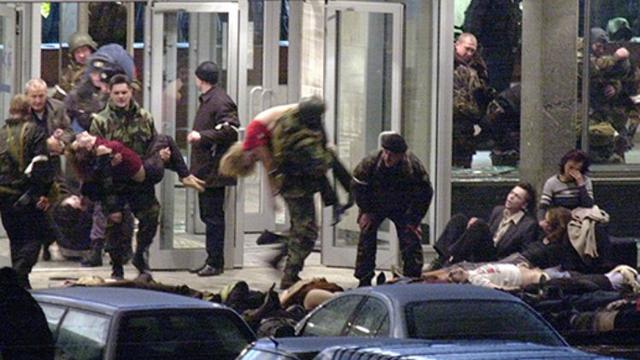 Droit à la vie/ obligation de s’abstenir de tuer


McCann c. Royaume-Uni, 27 septembre 1995 * 22
Finogenov c. Russie, 20 décembre 2011 * 51
Tagayeva et autres c. Russie, 13 avril 2017
Armani Da Silva c. Royaume-Uni, 30 mars 2016 
Makaratzis c. Grèce, 20 décembre 2004
Droit à la vie/ exceptions


Giuliani et Gaggio c. Italie, 24 mars 2011
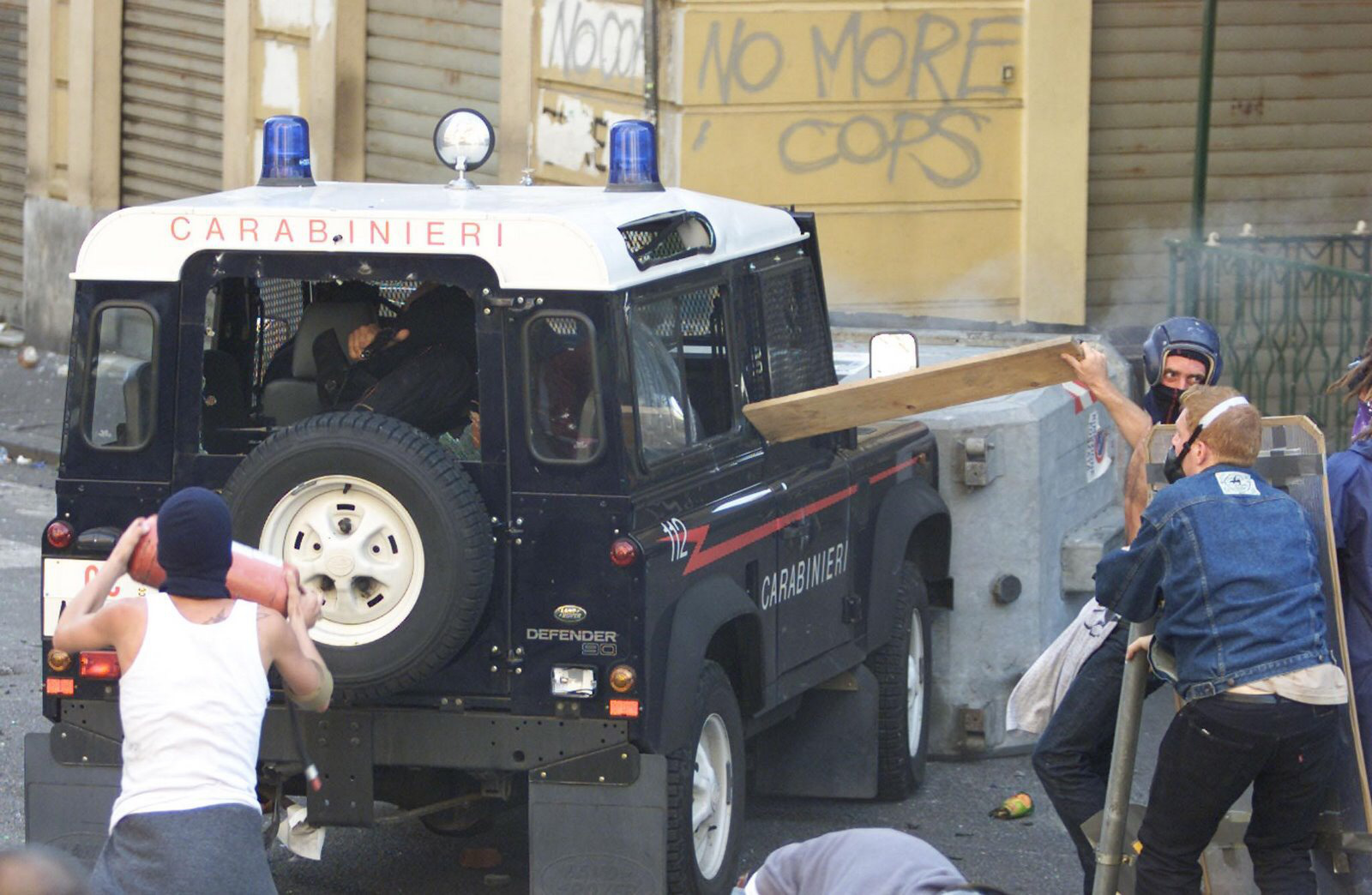 Droit à la vie/ exceptions


Giuliani et Gaggio c. Italie, 24 mars 2011

Natchova c. Bulgarie, 6 juillet 2005

Güleç c. Turquie, 27 juillet 1998
Droit à la vie/ obligation d’enquêter


Ramsahai c. Pays-Bas, 15 mai 2007, §§ 323-325
Silih c. Slovénie, 9 avril 2009
Menson c. Royaume-Uni, 6 mai 2003
Kitanovska Stanojkovic et autres c. l’ex-République yougoslave de Macédoine, 13 octobre 2016
Droit à la vie/ obligation de prévenir les décès prévisibles


LCB c. Royaume-Uni, 9 juin 1998
Oneryildiz c. Turquie, 30 novembre 2004
Budayeva c. Russie, 20 mars 2008
Opüz c. Turquie, 9 juin 2009 * 39
Droit à la vie/ la protection du fœtus 


W.P. c. Royaume-Uni, 13 mai 1980
H. c. Norvège, 19 mai 1992
Vo c. France, 8 juillet 2004, § 85
Droit à la vie/ droit à disposer de sa vie


Pretty c. Royaume-Uni, 29 avril 2002, not. § 39 * 30
Haas c. Suisse, 20 janvier 2011, §§ 51 et s. * 46
Lambert c. France, 5 juin 2015 * 70
Droits de l’homme2017-2018 – séance n° 7
Frédéric Bouhon
Chargé de cours
Article 3 CEDH/ caractère absolu 


Chahal c. Royaume Uni, 15 novembre 1996, § 79
Saadi c. Italie, 28 février 2008, § 127
Gäfgen c. Allemagne, 1er juin 2010
Article 3 CEDH/ minimum de gravité


N. c. Royaume-Uni, 27 mai 2008, § 29 * 93
Tyrer c. Royaume-Uni, 25 avril 1978
M.S.S. c. Belgique et Grèce, 21 janvier 2001, § 219 * 100
A c. Royaume-Uni, 23 septembre 1998
Pantea c. Roumanie, 3 juin 2003
Sakir c. Grèce, 24 mars 2016
Article 3 CEDH/ trois pratiques interdites


Irlande c. Royaume-Uni, 18 janvier 1978, § 167
Selmouni c. France, 28 juillet 1999
M.S.S. c. Belgique et Grèce, § 220
Vasilescu c. Belgique, 25 novembre 2014 * 122
Pantea c. Roumanie, 3 juin 2003 
HLR c. France, 29 avril 1997
Article 3 CEDH/ effet extraterritorial


Soering c. Royaume-Uni, 7 juillet 1989
Jabari c. Turquie, 11 juillet 2000
Ouabour c. Belgique, 2 juin 2015 * 126
HLR c. France, 29 avril 1997, § 32
M.S.S. c. Belgique et Grèce, 21 janvier 2001, not. §§ 358-359 * 100
D. c. Royaume-Uni, 2 mai 1997
N. c. Royaume-Uni, 27 mai 2008 * 93
Paposhvili c. Belgique, 13 décembre 2016
Article 3 CEDH/ illustrations

Moldovan c. Roumanie, 12 juillet 2005
Tyrer c. Royaume-Uni, 25 avril 1978
Opüz c. Turquie, 9 juin 2009 * 39
Portmann c. Suisse, 11 octobre 2011
Vasilescu c. Belgique, 25 novembre 2014 * 122
Muršić c. Croatie, 20 octobre 2016 
W.D. c. Belgique, 6 septembre 2016
Article 3 CEDH/ illustrations (suite)

Ramirez Sanchez c. France, 27 janvier 2005
Kafkaris c. Chypre, 12 février 2008 
Vinter c. Royaume-Uni, 9 juillet 2013 * 114
Murray c. Pays-Bas, 26 avril 2016 
Hutchinson c. Royaume-Uni, 17 janvier 2017
Yaroslav Belousov c. Russie, 4 octobre 2016
Article 3 CEDH/ obligation procédurale


Assenov c. Bulgarie, 28 octobre 1998
Sevtap Veznedaroglu c. Turquie, 11 avril 2000, § 32
Valiuliene c. Lituanie, 26 mars 2013
Sakir c. Grèce, 24 mars 2016
Interdiction de l’esclavage et du travail forcé/ notions


Siliadin c. France, 9 juillet 2013, 26 juillet 2005 * 134
Droits de l’homme2017-2018 – séance n° 8
Frédéric Bouhon
Chargé de cours
Droit à la justice

Document à compléter
Droits de l’homme2017-2018 – séance n° 9
Frédéric Bouhon
Chargé de cours
Droit à la justice

Intervention de Maître Marc NÈVE
Avocat au barreau de Liège
Droits de l’homme2017-2018 – séance n° 10
Frédéric Bouhon
Chargé de cours
La protection du cadre de la vie personnelle
Vie privée personnelle/ champ d’application de l’article 8 

X et Y c. Pays-Bas, 26 mars 1985, § 22 
Pretty c. Royaume-Uni, 29 avril 2002, § 61 * 30
Niemietz c. Allemagne, 16 décembre 1992, § 29 * 233
Evans c. Royaume-Uni, 10 avril 2007, § 71 * 264
Lopez Ostra c. Espagne, 9 décembre 1994 * 238
Vie privée personnelle/ intégrité physique et morale

Y.F. c. Turquie, 22 juillet 2003
Gillan et Quinton c. Royaume-Uni, 12 janvier 2010 * 270
R.B. c. Hongrie, 12 avril 2016
Vie privée personnelle/ protection du domicile

Prokopovich c. Russie, 18 novembre 2004 
Chapman c. Royaume-Uni, 18 janvier 2001 
Niemietz c. Allemagne, 16 décembre 1992 * 233
Sociétés Colas Est et autres c. France, 16 avril 2002, § 41 
Cvijetic c. Croatie, 26 février 2004 
Ivanova et Cherkezov c. Bulgarie, 21 avril 2016
Vie privée personnelle/ secret de la correspondance

Klass. c. Allemagne, 6 septembre 1978 * 214
D.L. c. Bulgarie, 19 mai 2016
Craxi c. Italie, 17 juillet 2003
Vie privée personnelle/ protection de l’image et de la réputation

Sciacca c. Italie, 11 janvier 2005 
von Hannover c. Allemagne, 24 juin 2004 
von Hannover c. Allemagne (2), 7 février 2012 * 284
Hachette Filipacchi c. France, 23 juillet 2009 
Kahn c. Allemagne, 17 mars 2016 
Sousa Goucha c. Portugal, 22 mars 2016
Vie privée personnelle/ liberté de vie sexuelle

Dudgeon c. Royaume-Uni, 22 octobre 1981 
K.A. et A.D. c. Belgique, 17 février 2005 * 252
Goodwin c. Royaume-Uni, 11 juillet 2002 
A.P., Garçon et Nicot c. France, 6 avril 2017
Vie privée sociale/ monde du travail

Slivenko c. Lettonie, 9 octobre 2003 
Copland c. Royaume-Uni, 3 avril 2007 
Barbulescu c. Roumanie,  5 septembre 2017
Vie privée sociale/ droit à l’identité

Biržietis c. Lituanie, 14 juin 2016
Vie privée sociale/ droit à la connaissance de ses origines

Odièvre c. France, 13 février 2003, § 44
Droit à l’autonomie personnelle

Goodwin c. Royaume-Uni, 11 juillet 2002 
K.A. et A.D. c. Belgique, 17 février 2005 * 252
Pretty c. Royaume-Uni, 29 avril 2002 * 30
Haas c. Suisse, 20 janvier 2011, § 51 * 46
A, B et C c. Irlande, 16 décembre 2010, §§ 213 et 241 
Evans c. Royaume-Uni, 10 avril 2007 * 264
Dubská et Krejzová c. République tchèque, 15 novembre 2016
Droit à un environnement sain


Lopez Ostra c. Espagne, 9 décembre 1994, § 51 * 238
Vie familiale/ droit au mariage


Goodwin c. Royaume-Uni, 11 juillet 2002 
Schalk et Kopf c. Autriche, 24 juin 2010 * 276
F. c. Suisse, 18 décembre 1987 
Johnston et autres c. Irlande, 18 décembre 1986 * 221
Airey c. Irlande, 9 octobre 1979, § 33 * 164
Vie familiale/ généralités


Marckx c. Belgique, 13 juin 1979
Schalk et Kopf c. Autriche, 24 juin 2010, §§ 93-94 * 276
Lavents c. Lettonie, 28 novembre 2002, § 141
X, Y et Z c. Royaume-Uni, 22 avril 1997
Ahrens c. Allemagne, 22 mars 2012
Vie familiale/ relations entre parents et enfants


Olsson c. Suède, 24 mars 1988, § 59
Vie familiale/ droit de séjour des étrangers


Moustaquim c. Belgique, 18 février 1991
Boultif c. Suisse, 2 août 2001, § 48
Üner c. Pays-Bas, 18 octobre 2006 * 258
Abdulaziz, Cabales et Balkandali c. Royaume-Uni, 28 mai 1985
Plus-value du droit interne belge?


C.A., arrêt n° 50/2003 du 30 avril 2003, considérant B.8.3
Cass., 1er octobre 1997, n° P970506F
Droits de l’homme2017-2018 – séance n° 11
Frédéric Bouhon
Chargé de cours
La liberté d’expression
Bénéficiaires/ personnes physiques et morales


RTBF c. Belgique, 29 mars 2011 * 451
Leempoel et Editions Ciné Revue c. Belgique, 9 novembre 2006
Bénéficiaires/ « élus du peuples » et syndicats


Castells c. Espagne, 23 avril 1992, § 42
Féret c. Belgique, 16 juillet 2003, § 65 * 442
Karácsony et autres c. Hongrie, 17 mai 2016
Palomo Sanchez et a. c. autres, 12 septembre 2011
Bénéficiaires/ cas des médias


Von Hannover c. Allemagne II, 7 février 2012, § 102 * 284
Animal Defenders International c. Royaume-Uni, 22 avril 2013, § 103
Contenu/ liberté d’opinion
Contenu/ Communiquer des informations ou des opinions

Eon c. France, 14 mars 2013 * 463
Mouvement raélien c. Suisse, 13 juillet 2012
Handyside c. Royaume-Uni, 7 décembre 1976, §§ 49 et s. * 380
Lehideux et Isorni c. France, 23 septembre 1998, §§ 51 et s. * 412
Von Hannover c. Allemagne II, 7 février 2012, § 101 * 284
Refah Partisi c. Turquie, 13 février 2003, § 89 * 501
Semir Güzel c. Turquie, 13 septembre 2016
Contenu/ Recevoir des informations ou des opinions


Kalda c. Estonie, 19 janvier 2016
Restrictions-limites/ incitations à la violence et à la haine

Lawless (3) c. Irlande, 1er juillet 1961
Garaudy c. France, 24 juin 2003
Norwood c. Royaume-Uni, 16 novembre 2004
Pavel Ivanov c. Russie, 20 février 2007
M’Bala M’Bala c. France, 20 octobre 2015 * 470
Lehideux et Isorni c. France, 23 septembre 1998 * 412
Féret c. Belgique, 16 juillet 2009 * 442
Faber c. Hongrie, 24 juillet 2012
Vejdeland et autres c. Suède, 9 février 2012
Perinçek c. Suisse, 15 octobre 2015
Restrictions-limites/ autres ingérences – légalité 

Morissens c. Belgique, 3 mai 1988
RTBF c. Belgique, 29 mars 2011 * 451
Restrictions-limites/ autres ingérences – légitimité 

Van der Auwera c. Belgique, 21 mai 1997 
Vogt c. Allemagne, 26 septembre 1995 * 399
Tillack c. Belgique, 27 novembre 2007 
Handyside c. UK, 7 décembre 1976 * 380 
Morissens c. Belgique, 3 mai 1988 
Goodwin c. Royaume-Uni, 27 mars 1996 * 407 
Jersild c. Danemark, 23 septembre 1994 * 391
Bédat c. Suisse, 29 mars 2016
Restrictions-limites/ autres ingérences – proportionnalité 

Vogt c. Allemagne, 26 septembre 1995, § 60 * 399
Handyside c. Royaume-Uni, 7 décembre 1976, § 49 * 380 
Leempoel et Editions Cinerevue c. Belgique, 9 novembre 2006 
Lehideux et Isorni c. France, 23 septembre 1998, § 51 * 412
Féret c. Belgique, 16 juillet 2003 * 442
Von Hannover c. Allemagne I (24 juin 2004) et II (7 février 2012) * 284
Goodwin c. Royaume-Uni, 27 mars 1996, § 39 * 407
Presse en droit belge/ généralités

Cass., 6 mars 2012 (2ème ch.)
Cass., 29 juin 2000, Pas., I, p. 420
Cass., 2 juin 2006, Pas., I, p. 1302 * 433
Cour EDH, RTBF c. Belgique, 29 mars 2011 * 451
C.E. 10 mars 2003, Vanhecke c. La Poste * 430
Presse en droit belge/ lutte contre le discours de haine

C.E., Bastien c. RTBF, 9 juin 1999 * 420
C.A., arrêt n° 10/2001 du 7 février 2001 * 425
C. Const., arrêt n° 159/2009 du 3 décembre 2009
C.E., 15 juin 2011, De Coene * 459
Droits de l’homme2017-2018 – séance n° 12
Frédéric Bouhon
Chargé de cours
La liberté de pensée, de conscience et de religion
Généralités/ avoir des convictions – les manifester

Kokkinakis c. Grèce, 25 mai 1993, § 31 * 294
Eweida et autres c. Royaume-Uni, 15 janvier 2013, § 81
Lautsi c. Italie, 18 mars 2011, § 58 * 331
Bayatyan c. Arménie, 7 juillet 2011, § 110 * 341
Pretty c. Royaume-Uni, 29 avril 2002, § 82 * 30
S.A.S. c. France, 1er juillet 2014, § 113 * 367
Généralités/ ne pas participer à des manifestations religieuses

Süveges c. Hongrie, 5 janvier 2016
Leyla Sahin c. Turquie, 10 novembre 2005, § 104 * 308
Sinan Isik c. Turquie, 2 février 2010, § 41
Buscarni et autres c. Saint-Marin, 18 février 1999
Grzelak c. Pologne, 15 juin 2010
C. Const., arrêt n° 34/2015 du 12 mars 2015, B.6.5 et B.7.2
Questions spéciales/ prosélytisme

Kokkinakis c. Grèce, 25 mai 1993, § 31 * 294
Larissis et autres c. Grèce, 24 février 1999
Questions spéciales/ signes religieux distinctifs

Ahmet Arslan c. Turquie, 23 février 2010
Leyla Sahin c. Turquie, 10 novembre 2005, §§ 99 et s. * 308
Dahlab c. Suisse, 15 février 2001
S.A.S. c. France, 1er juillet 2014, §§ 119 et s. * 367
C. Const., arrêt n° 145/2012 du 6 décembre 2012 * 352
Dakir c. Belgique, 11 juillet 2017
Cour EDH, Belcacemi et Oussar c. Belgique, 11 juillet 2017
Cour EDH, Lautsi c. Italie, 18 mars 2011 * 331
Cour EDH, Osmanoğlu et Kocabaş c. Suisse, 10 janvier 2017
Questions spéciales/ objection de conscience et service milit.

Bayatyan c. Arménie, 7 juillet 2011 * 341
Papavasilakis c. Grèce, 15 septembre 2016
Questions spéciales/ reconn. d’organisations religieuses

Cass., Huard, 20 octobre 1994 * 301
C.A., arrêt n° 148/2005 du 28 septembre 2005 * 304
Droits de l’homme2017-2018 – séance n° 13
Frédéric Bouhon
Chargé de cours
Libertés et politique
Liberté de réunion/ droit de s’assembler paisiblement

Bukta et autres c. Hongrie, 17 juillet 2007, §§ 35-36 * 485
Cisse c. France, 9 avril 2002
Drieman c. Norvège, 4 mai 2000
Plattform ‘Ärtze für das Leben’ c. Autriche, 21 juin 1988, § 32
Frumkin c. Russie, 5 janvier 2016
Liberté de réunion/ distinctions spécifiques en droit belge

C.E. (réf.), arrêt n° 227.249 du 4 mai 2014, Laghmich c. bourgmestre de la commune d’Anderlecht  * 488

C.E., De Smet, 14 mai 1970

C.E., Van der Vinck c. Ville d’Anvers, 18 mai 1999 * 480
Liberté d’association/ notion autonome

Chassagnou c. France, 29 avril 1999
Liberté d’association/ liberté positive et négative

Vörður Ólafsson c. Islande, 27 avril 2010
Geotech Kancev GmbH c. Allemagne, 2 juin 2016
Liberté d’association/ enregistrement des associations

Sidiropoulos c. Grèce, 10 juillet 1998
Église de scientologie de Moscou c. Russie, 5 avril 2007
Liberté d’association/ cas des partis politiques

Parti communiste c. Turquie, 30 janvier 1998
Refah Partisi c. Turquie, 13 février 2003, §§ 87-88, §§ 98-99 * 501
Herri Batasuna et Batasuna c. Espagne, 30 juin 2009
Liberté d’association/ cas des syndicats

Danilenkov c. Russie, 30 juillet 2009 * 522

Matelly c. France, 2 octobre 2014

Enerji Yapi-Yol Sen c. Turquie, 21 avril 2009, § 32 

Junta Rectora del Ertzainen Nazional Elkartasuna (ER.N.E.) c. Espagne, 21 avril 2015

Cass., Brutout c. SA Éditions Dupuis, 27 avril 1981 * 493
Droit à des élections libres/ champ d’application art. 3 PA

Matthews c. Royaume-Uni, 18 février 1999, §§ 39-44 * 527
Droit à des élections libres/ garanties explicites
Droit à des élections libres/ égalité et droit électoral

Hirst c. Royaume-Uni, 6 octobre 2005 * 532
Alajos Kiss c. Hongrie, 20 mai 2010
Scoppola c. Italie, 22 mai 2012
Yumak et Sadak c. Turquie, 8 juillet 2008 * 540
Staatskundig Gereformeerde Partij c. Pays-Bas, 10 juillet 2012
Paunović et Milivojević c. Serbie, 24 mai 2016